1st
OPENIMPACT
CONFERENCE
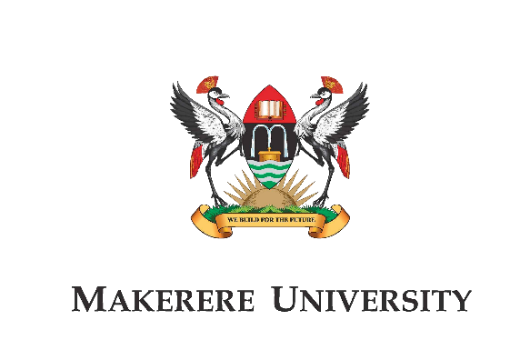 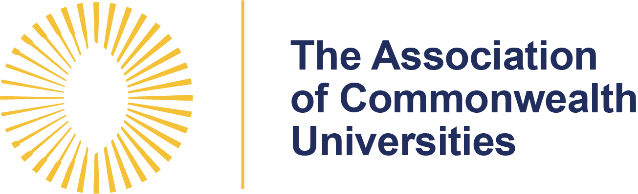 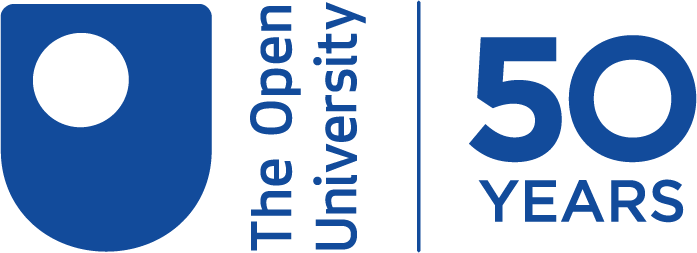 Education in a post-conflict and transition period: Innovative demonstration projects in South Sudan
Hon Pia Philip State Minister for Education, Gender and Social Welfare, Gbudue State, South Sudan
Martina Lagu Yanga Barrister and Associate Professor, College of Law, University of Juba
Jean Hartley, Professor of Public Leadership, The Open University
John Benington, Emeritus Professor, Warwick University 

Panel session, Kampala, December 2019
The rest of the panel
Hon Pia Philip			Prof John Benington
3
What this session will cover
The context of South Sudan and how this affects education
“Think like a system, act like an entrepreneur”
Three innovative projects in different parts of the system 
Innovation in school education:  Open learning for students, teachers, heads, governors and education officials
Innovation in the transition from school to work, and in recovery from lost education
Innovation in education for professionals using the example of lawyers but relevant to educators, police and army, healthcare professionals, finance managers and many more  
For each innovative project, the role of open learning
The context of South Sudan
One of the toughest places in the world to get an education
War of independence followed by political and ethnic conflict – over 50 years of war
Fragile peace and opportunity for transition
Generations have grown up affected by war and conflict, 3.7 million (out of 13 million) internally displaced or refugees outside the country. 
1 in 4 are refugees or internally displaced.  The largest refugee population after Syria and Afghanistan
Oil-dependent economy is shrinking; climate change adding to conflict 
Both public and private sectors are very limited – few functioning roads, little in the way of manufacturing or markets.  Few hospitals, schools or services.  
Little institutional infrastructure. 
68% of the population (90% women) over 15 are illiterate (2015 figures)
Over 70% of children are out of school. 6% progress to secondary. Less than 1 in a 100 girls completes secondary education.
Few teachers;  only 1 in 7 has had professional training; government teachers have not been paid for over six months.
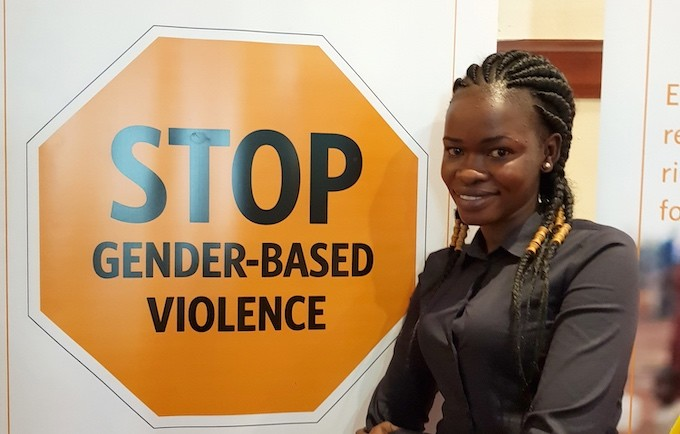 South Sudan 
Population                                 13.3 m 
Fertility rate                                4.6
Maternal Mortality Ratio            789
Contraceptives prevalence rate  10
Population aged 10-24                32% 
Youth secondary school enrolment
Boys 6%   Girls 4% 
Source: UN Population Fund:  https://www.unfpa.org/news/fighting-girls%E2%80%99-right-say-no-child-marriage-south-sudan
6
The context of South Sudan
“The coming year offers great hope that South Sudan will begin the long road to recovery from years of conflict and violence.”  
UN Humanitarian Response 2020 Plan
Context of low literacy in South Sudan
“Think like a system, act like an entrepreneur”
(Royal Society of the Arts, 2017)


System thinking: take an overview of the challenges, understand their linkages, expect complexity and unintended consequences
Entrepreneurial action: look for points of leverage and demonstrate change, provides inspiration for others
Innovative case 1: School education
Example:  Ibba Girls Boarding School (supported by the NGO Friends of Ibba Girls School, South Sudan)

Established at request of a community leader and supported by the whole community
A school for girls from Primary 4 to end of secondary – creating “pull-through” and avoiding drop out at secondary. 
Started in 2014 with 40 P4 girls, now at 220.  Final size in 2022 with 360 girls. 
Catchment area the size of Scotland.  Careful allocation of vacancies to localities, 40 new intake per year.  “Education without elitism” so selection on the basis of tests. 
97% of funding from NGO. Rest is parental contribution and DfID/EU
 Education with “the pen and the hoe”.  Academic and vocational.
Open learning at Ibba Girls School
Solar-powered internet and donated computers  – means students can use internet to research school projects, prepare for Friday afternoon debates
Teachers can use internet to prepare lessons, 
Teachers can provide video and other materials in lessons
Girls in secondary can undertake the secondary IT curriculum (not possible in many schools)
Teacher professional development
Teachers CPD is greatly desired.  Some teachers want to improve their qualifications and their classroom practice. 
The Open University TESSA materials are used by Ibba teachers to help them with maths, English and other subjects, and there have been a couple of workshops about using TESSA materials. 
The workshops have included teachers from other local schools. 
Three teachers have studied on Future Learn: Educating Girls: Teaching Approaches to Helping Girls Thrive (4 weeks, 2 hours a week).  https://www.futurelearn.com/courses/educating-girls They gained certificates of achievement 
They say it encourages them to share ideas and thoughts about practice. Developing a growth mind-set about teaching practice. 
NGO aims to share good practice across a wider set of local schools and then nationally  - open learning will be important.
School leadership and management
Three teachers did the Future Learn “Educational leadership” course (3 weeks, 4 hours).  

There is scope for other open learning for school directors of study; school governors, parent-teacher association chairs; state education officials, ministers and director generals.  

Short courses, orienting people to roles, explaining what they can contribute, building on existing skills, taking an adult education approach. 

IGBS still uses face to face CPD for teachers and board of governors.   

Opportunities to use the school as a model to show what can be achieved in teaching practices and school leadership.  
The school as a beacon  - extending this approach through sharing practices (but not all schools have internet).
4 roles of Ibba Girls School
To provide high quality teaching and learning, to equip citizens and leaders for the future.  By the time the first 40 girls leave school at end of secondary, they will constitute 5% of girls with secondary education in that year.  
To provide a model of what can be achieved.  Raise standards and sights for students, parents, communities and nation.  Many have not seen good education
To provide a hub for community social and economic development.  The school provides jobs, skill development, opportunities for suppliers.  Support staff are learning English, driving, computing skills, cooking skills.  Their salaries support better education and health for relatives and some run micro-businesses. 
To be a beacon to share good practices through improvement science methods.  Sharing workshops and learning with other schools, both locally and in the longer-term nationally.
Innovative case 2:Transition from school to work, and making up for lost education
Gbudue State – Partnership for Recovery and Resilience 
School education needs to lead on to work and ability to develop livelihoods
Approach in Gbudue State –Partnership for Recovery and ResilienceEducational issues to tackle:
Understanding family circumstances
Providing for out-of-school children – second chance
Promoting and providing girls’ education
Reintegration of child soldiers either into education or into livelihoods
Addressing trauma from war and conflict – violence, displacement and exclusion
Transition from school to work
Giving access to technical and vocational education (TVET)
Schools as hubs for adult education
Engaging parents and communities
Ensuring access and retention
Pathways to work and making up for lost education
Working with civil society, private sector and local and international NGOs to provide pathways into livelihoods for those leaving school. 
Providing for those whose education was disrupted 
Adults who missed out on education – and parents who may not fully realise how valuable education can be. 

TVET courses to help the transition to work and livelihoods.  Vocational not only academic subjects at school. 
Counselling as well as education and livelihoods for child soldiers
The Minister aiming to take an on-line MBA in order to help improve his understanding of implementation of policies, and to help his staff develop.  
Opportunities to develop short courses for adults to help them develop small businesses in the informal economy. 
Includes digital skills for all
Schools as hubs for community skill and livelihood development (and digital skills)
Innovative case 3:  Establishing quality legal education in  South Sudan: reconciling modern and traditional customary law?
Law as an example of the need to develop professional skills

Also relevant to health workers, police, social workers, army, finance managers, operations managers, teachers and so on.  

With the transition to peace, the private, public and NGO sectors will benefit from extensive training and education.  Part-time and open learning will be crucial.
17
The need
Post conflict South Sudan requires competent courts and lawyers to ensure the rule of law is upheld in order to  safeguard and protect the rights of citizens and hold to account those acting with impunity
18
Challenges
Disparate legal traditions and systems
Western Common law
Islamic Sharia law 
Traditional Customary law 
European Civil law system of appointing judges
Two tier court system
Modern courts (A court)
Customary courts (B courts)
Language barriers
Lack of access to training
Judges and lawyers trained in different jurisdictions – no common understanding of prevailing law
Lack of access to professional legal training in South Sudan
19
History of Legal education and training in South Sudan
1956-2011
1983-2011
2011-2019
Common Law based on british colonial legacy
Arab Islamic Sharia Law
New Sudan Law
Common Law
European Civil Law
Islamic Sharia Law
Traditional Customary Law
20
An Unfortunate Fact and 
Aggravating Factors
The damage done to the South Sudan educational system by over 50 years of war means that there is a lack of educational infrastructure and a critical mass of people with sufficient education and relevant training to be trainers in professional fields.Professional education and training is lacking in most disciplines in South Sudan
What can we do to overcome barriers to quality legal services in South Sudan?
1
2
3
4
5
Harmonise the legal system and undertake law reforms to address conflicts in substantive and procedural law
Build professional training and CPD infrastructure in as a priority strategy
Use innovative methods of learning including simulation, blended learning and e-learning technologies
Proactive faculty development initiatives and  quality improvement  processes and systems
Develop and deliver high quality postgraduate and professional legal education and training to regional and international standards
22
Centre for Law Development (est 2018)
Develop and deliver professional skills and practical legal training (in progress)
Develop and deliver taught and research degrees relevant to prevailing legal and business environments in South Sudan including in Human Rights Law (est 2017)
What is being done
Develop and deliver training courses for legal educators and trainers (in progress)
Develop a research profile of current legal developments and trends
23
The role of Women
The Convention on the Elimination of All Forms of Discrimination Against Women
The International Bill of Rights for Womendefines the right of women to be free from discrimination and sets the core principles to protect this right.
It establishes an agenda for national action to end discrimination, and provides the basis for achieving equality between men and women
ensuring women's equal access to, and equal opportunities in, political and public life as well as education, health and employment.
CEDAW is the only human rights treaty that affirms the reproductive rights of women
24
Implementation of Gender Equality laws in South Sudan
25% women in all levels of government
Ministry of Gender and Social Welfare
25
Modern v Customary Law
Traditional customary law impacts women more
Family Law
Land & property rights
Human Rights
Homicide
26
Strategic Priorities2016-2021
Institutional framework
Standards & Quality assurance 
Faculty Development
Supporting Learners
Collaborations
SP1
Establish Centre for Law Development
Establish national legal professional regulatory bodies
SP2
Quality Assurance 
Setting standards
Curriculum development
Assessment methods
Educational governance
SP3
Faculty Development and accreditation
Robust supervision of practical skills training
Facilitation of CPD
SP4
Supporting learners
Appropriate infrastructure
Use of e-learning and simulation
Mentorship and peer support
SP5
Collaboration and shared learning with Africa Region Law Development Centres
27
OER to be available on computers, tablets and phones 
Bite-size learning – 10 minutes to 20 hours for courses
Mixture of video, audio, text and interactive with other learners 
Can be fitted in either in the professional’s staff own time or in quieter times on the job (when that happens) 
Interspersing learning with practice – taking ideas out on the job immediately e.g. difficult conversations, community problem-solving 
Reduces time away from job (abstraction) as no need for classroom time.  
Less “formal” an approach for adult learners 
Role for partners in understanding and interpreting the context – University of Juba has a key role - utilising ODEL centre in the Faculty of Law Campus
Learning on the job – using open learning anywhere, any time
Conclusions and possible next steps
South Sudan is a country with major education needs, following long periods of conflict and lack of infrastructure. 

This paper has identified three areas for immediate development: school education, skills for transition into work and livelihoods; professional development.

How can the OU collaborate with the University of Juba and other universities to support education in this new nation?

“The coming year offers great hope that South Sudan will begin the long road to recovery from years of conflict and violence.”  
UN Humanitarian Response 2020 Plan
Further information:   Martina Yanga ml49yanga@hotmail.com Jean Hartley jean.Hartley@open.ac.uk